DSC40B:Theoretical Foundations of Data Science II
Lecture 17:   Kruskal’s algorithm for MST, and clustering

Instructor: Yusu Wang
Previously
Kruskal’s Algorithm for MST
Recall the general greedy idea:
Last time: Prim’s algorithm
Starting from any node, it starts to grow a partial tree, by repeatedly choosing the minimum-weight edge to reach an unvisited node, till it connects all graph nodes 

Today:  Kruskal’s algorithm 
We will choose the ``safe” edges in a different order, and still grow the tree edge by edge
However, during the intermediate stages, what we have may not be a partial tree, could be disconnected.
Example
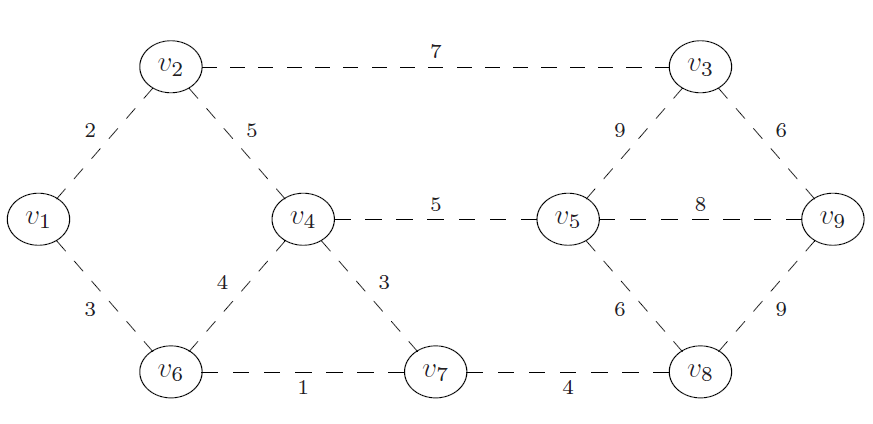 What is a “safe” edge to add first?
What will be the next a “safe” edge to add?
Strategy
Strategy
Kruskal’s algorithm (Pseudocode)
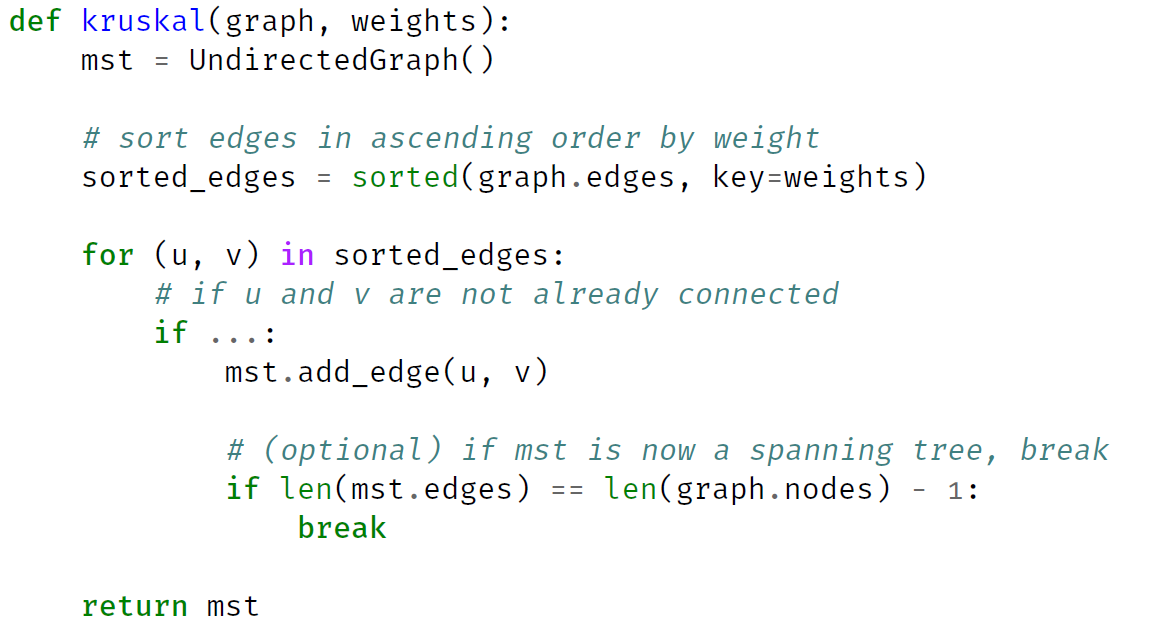 Example
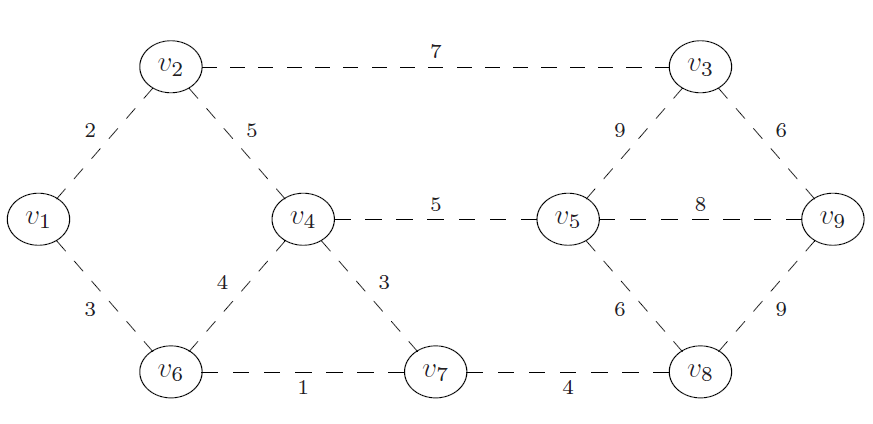 Example
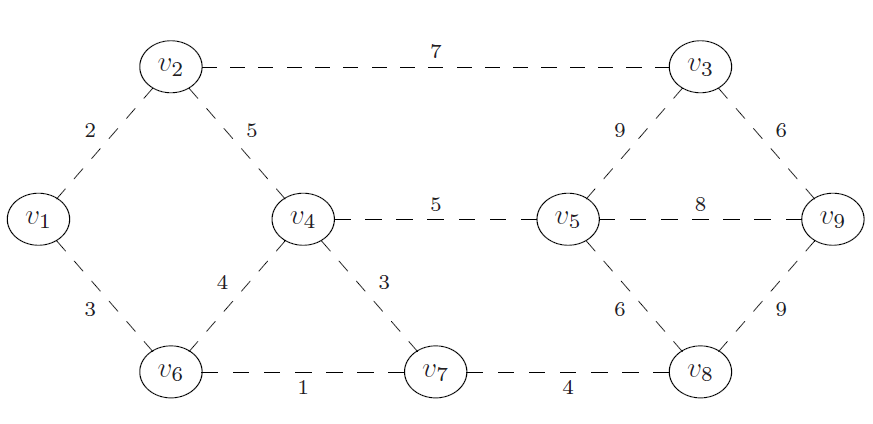 Kruskal’s algorithm (Pseudocode)
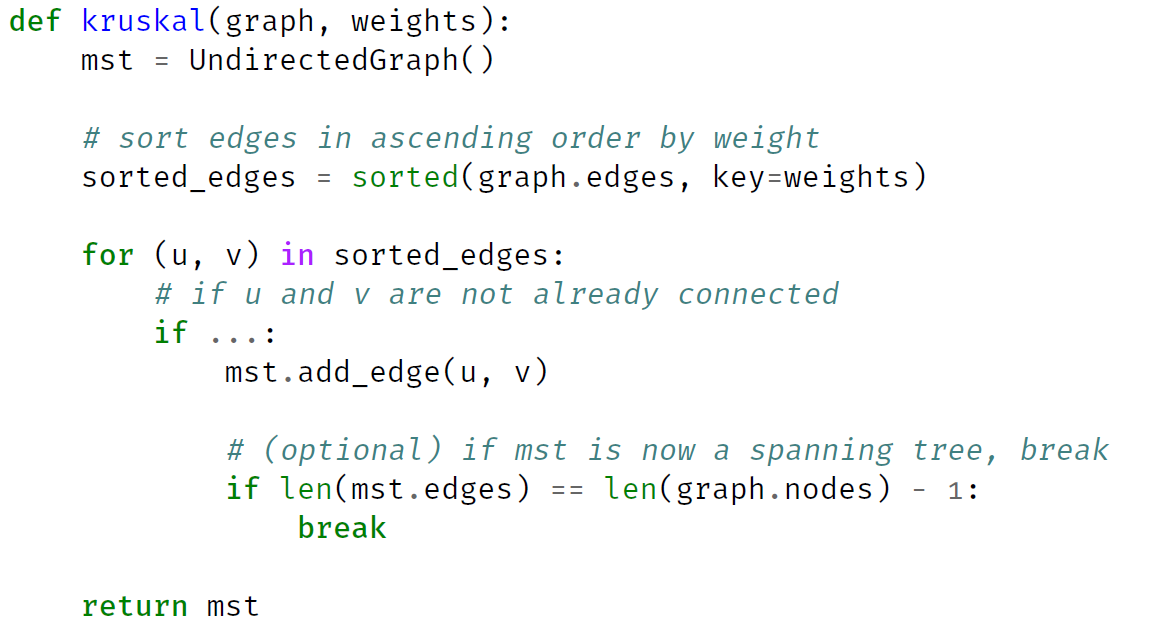 Checking for connectivity
Disjoint Set Forests
Example
>>> # create a DSF with {{0}, {1}, {2}, {3}, {4}, {5}}
>>> dsf = DisjointSetForest([0, 1, 2, 3, 4, 5])
>>> dsf.union(0, 3)
>>> dsf.union(1, 4)
>>> dsf.union(3, 1)
>>> dsf.union(2, 5)
>>> # dsf now represents {{0, 1, 3, 4}, {2, 5}}
>>> dsf.in_same_set(0, 3)
True
>>> dsf.in_same_set(0, 2)
False
Disjoint Set Forests
Disjoint Set Forest
Kruskal’s Algorithm
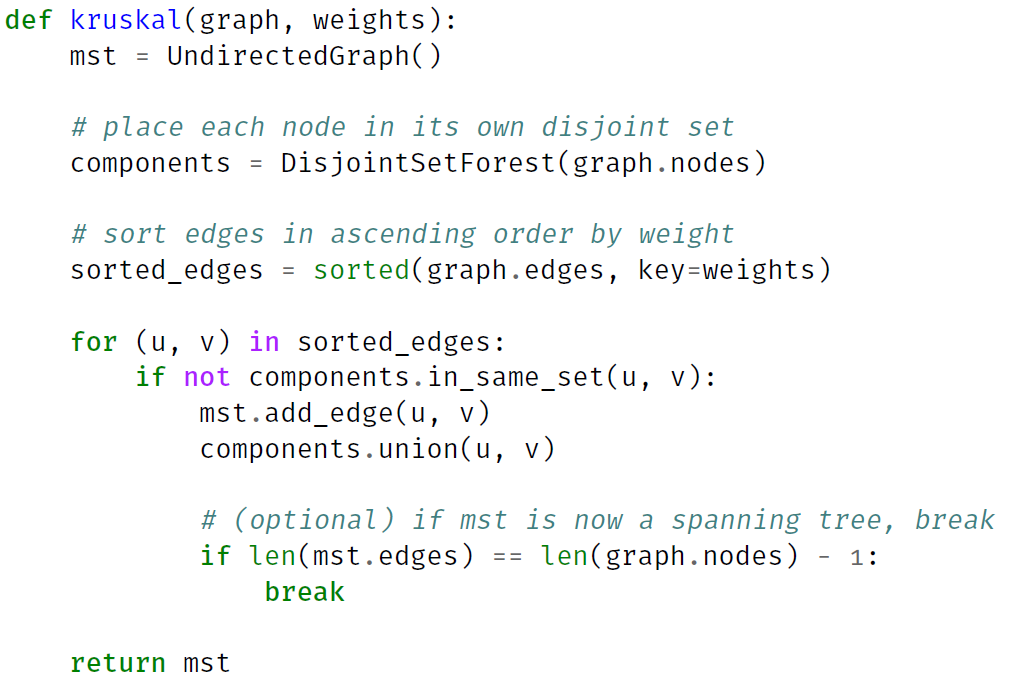 Time complexity of Kruskal’s algorithm
Kruskal’s vs. Prim’s
MSTs and (hierarchical) clustering
Clustering problem
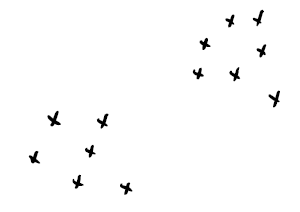 input points
Clustering problem
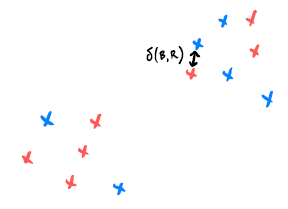 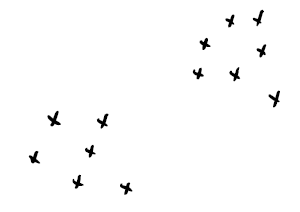 bad clustering
input points
Clustering problem
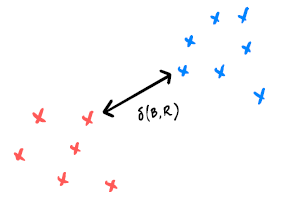 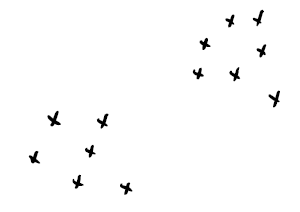 good clustering
input points
Recall the brute-force solution
Distance graph
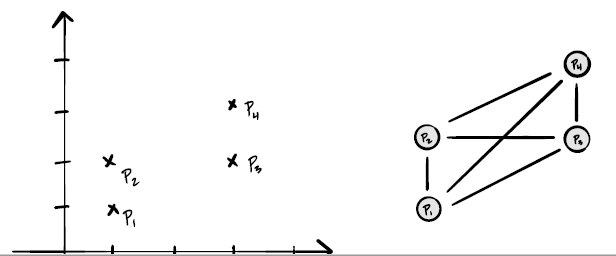 Clustering
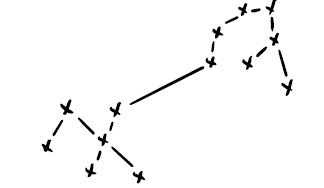 Single linkage clustering
Example of chaining effect
Hierarchical clustering, and single linkage clustering algorithm(Optional)
Clustering
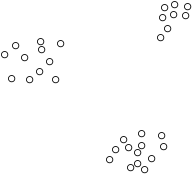 Clustering
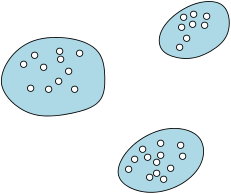 Hierarchical Clustering
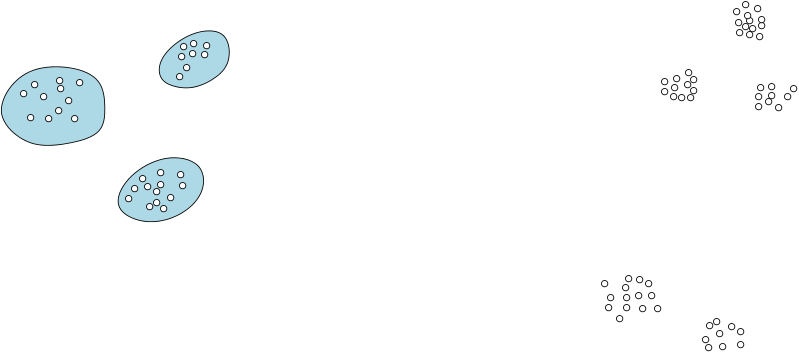 Hierarchical Clustering
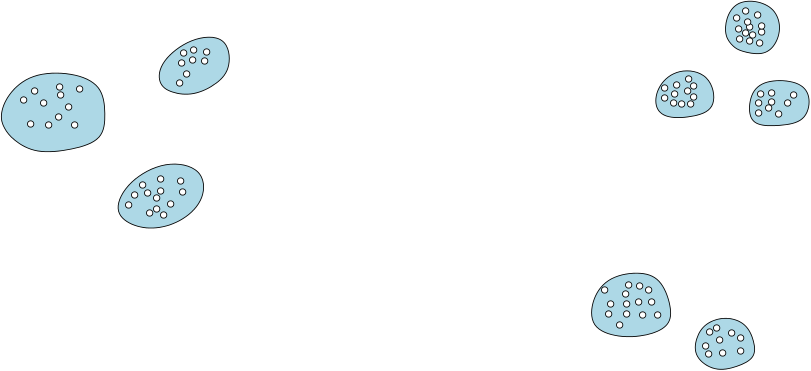 Hierarchical Clustering
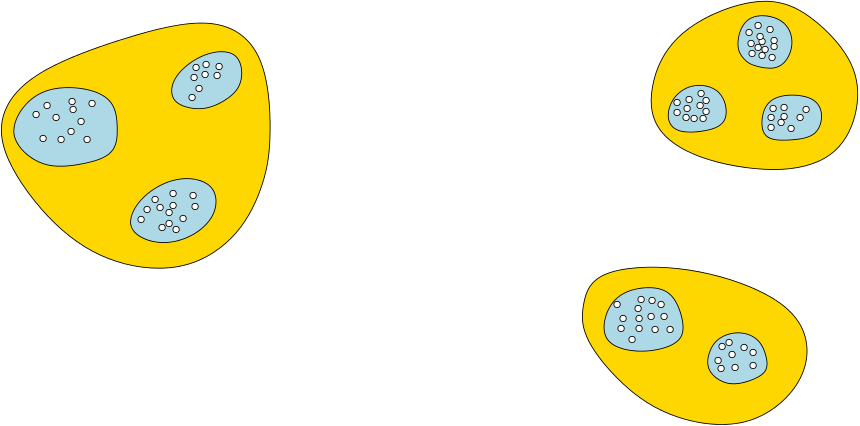 Hierarchical Clustering
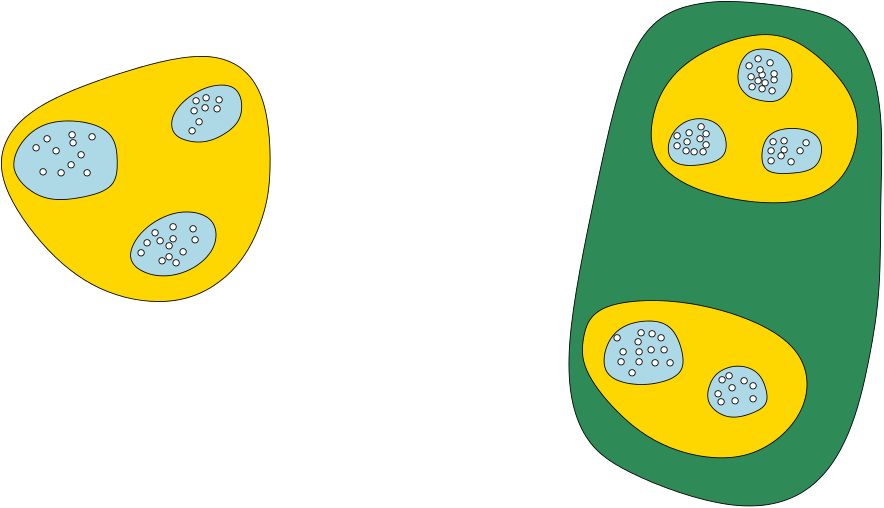 Hierarchical Clustering
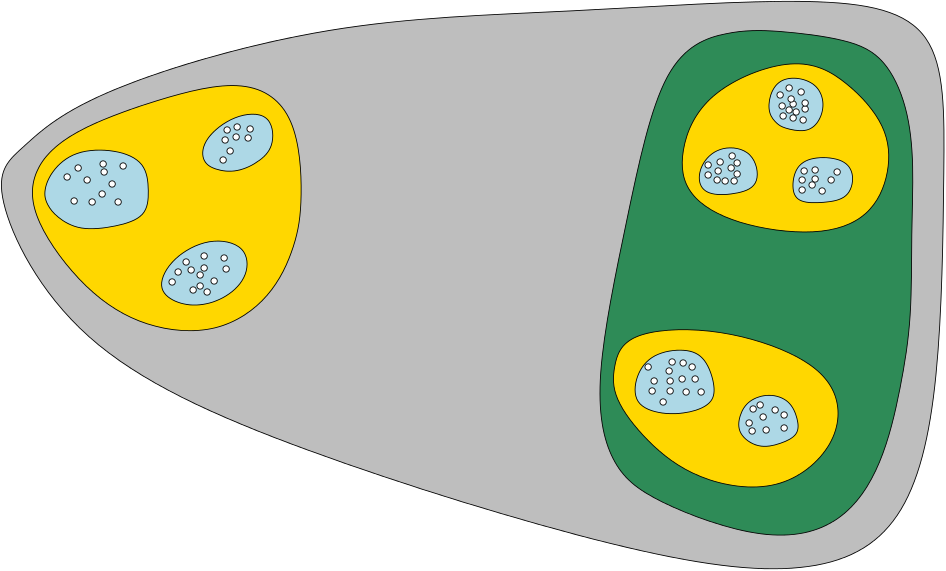 Hierarchical Clustering Tree (HCT)
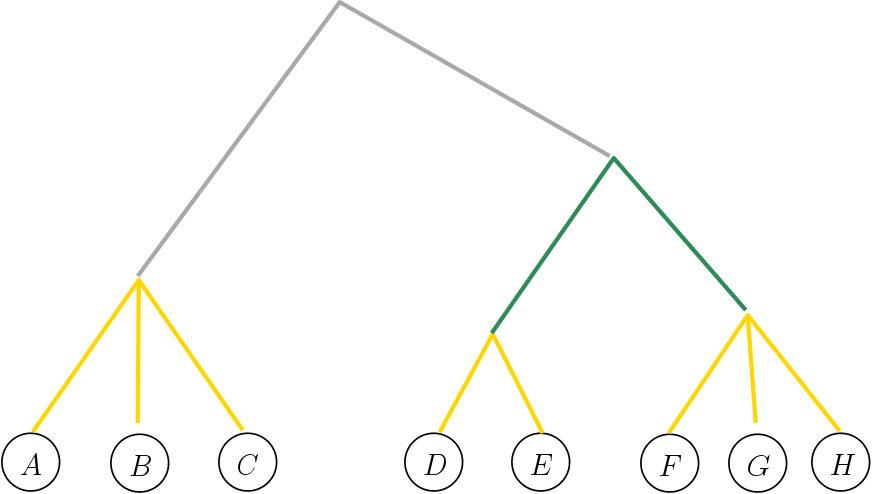 Each internal tree node indicates a cluster, containing all leaves in subtree
Ancestor/descendent indicates containment relation
Height at each tree node corresponds to certain cost of the corresponding cluster (e.g, tightness of cluster)
Single Linkage Clustering
Single Linkage Clustering
Starting with each data point as a single cluster
Keep merging clusters based on nearest distance between points from their members
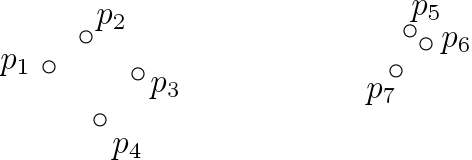 Single Linkage Clustering
Starting with each data point as a single cluster
Keep merging clusters based on nearest distance between points from their members
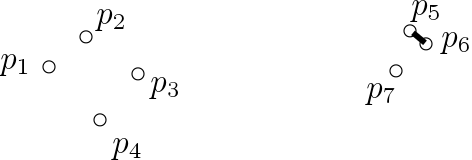 Single Linkage Clustering
Starting with each data point as a single cluster
Keep merging clusters based on nearest distance between points from their members
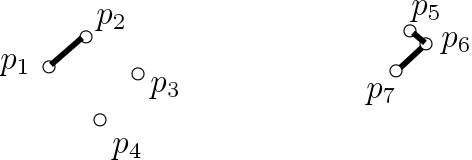 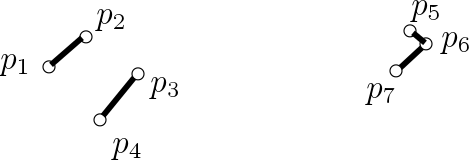 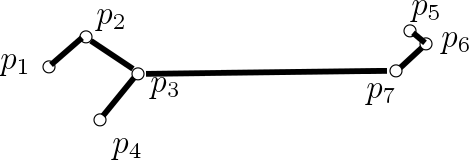 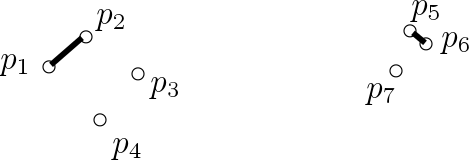 Single Linkage Clustering
Starting with each data point as a single cluster
Keep merging clusters based on nearest distance between points from their members
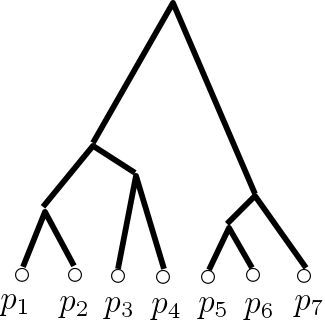 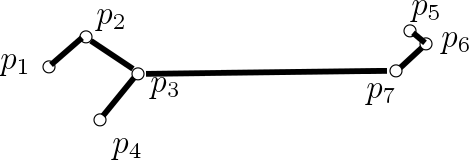 One Example: Single Linkage Clustering
Starting with each data point as a single cluster
Keep merging clusters based on nearest distance between points from their members
This procedure is exactly Kruskal’s algorithm!
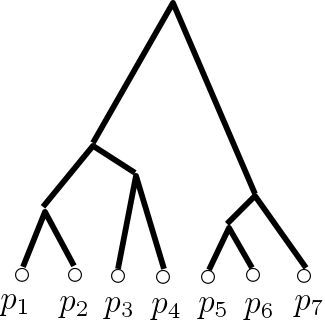 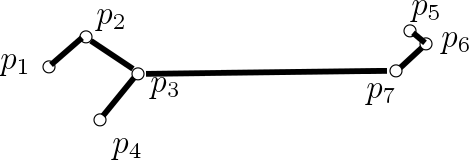 Summary
FIN